Fig. 1 Flowchart indicating studies included in this review.
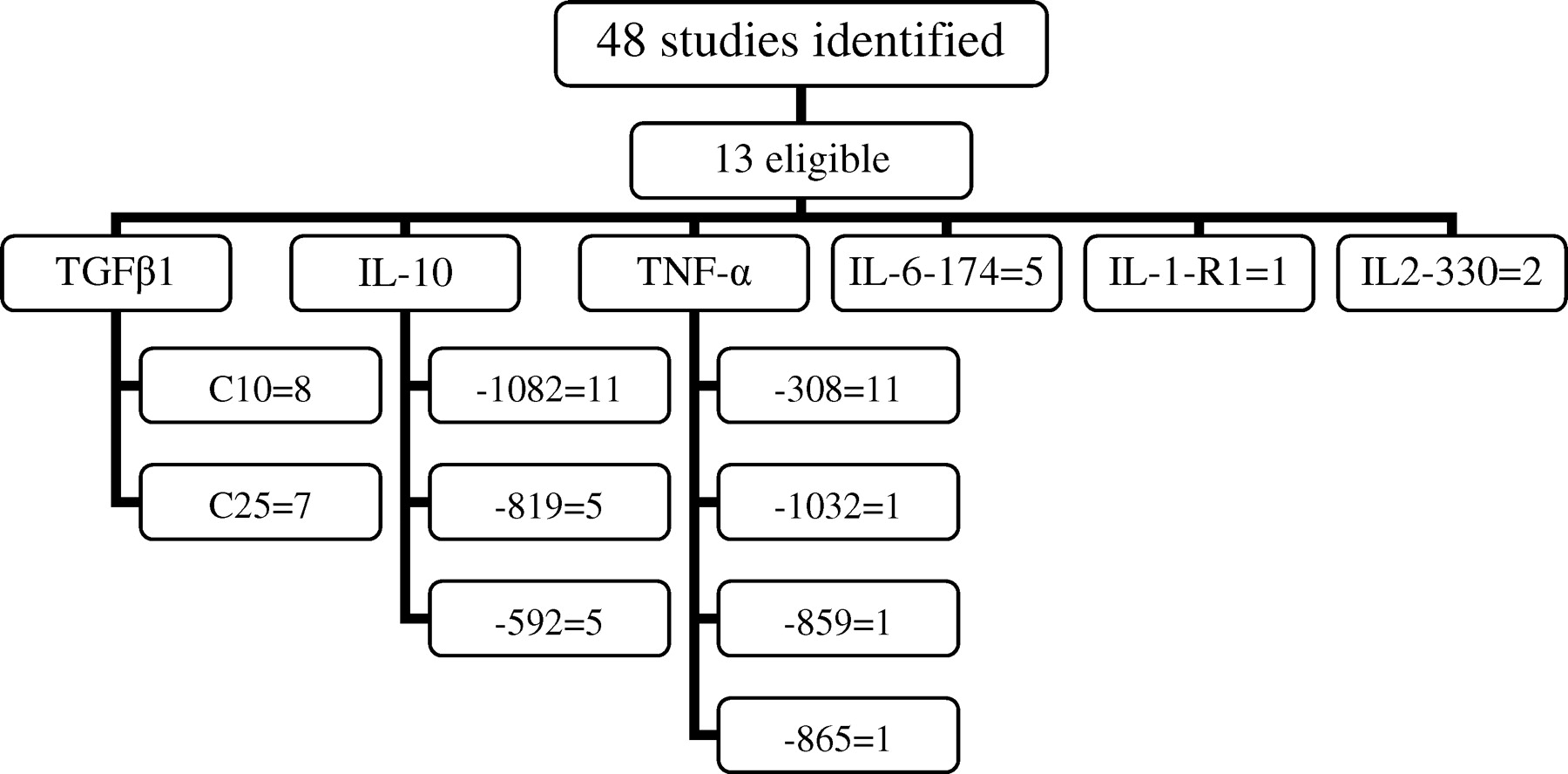 Nephrol Dial Transplant, Volume 23, Issue 9, September 2008, Pages 3017–3023, https://doi.org/10.1093/ndt/gfn185
The content of this slide may be subject to copyright: please see the slide notes for details.
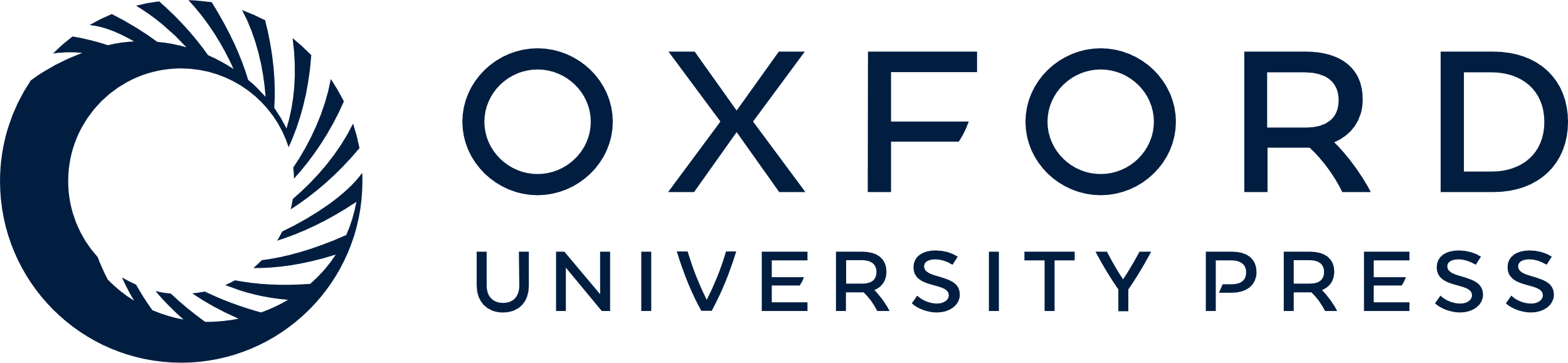 [Speaker Notes: Fig. 1 Flowchart indicating studies included in this review.


Unless provided in the caption above, the following copyright applies to the content of this slide: © Oxford University Press 2008]